Poznáváme lesní zvířata
1.
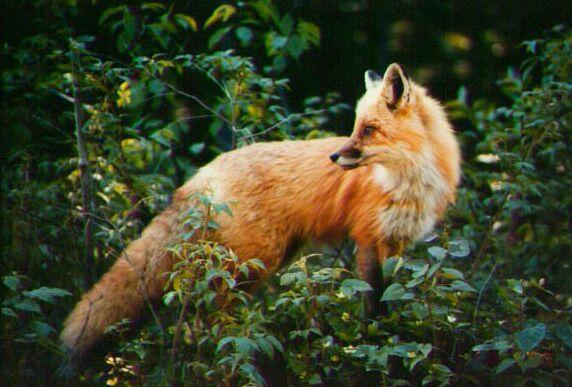 2.
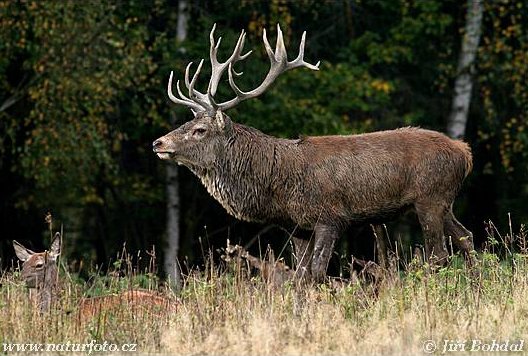 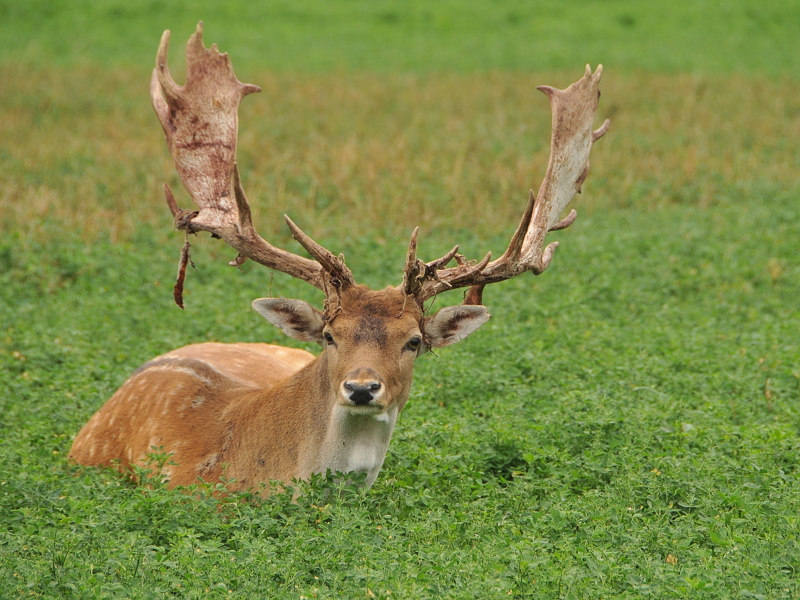 3.
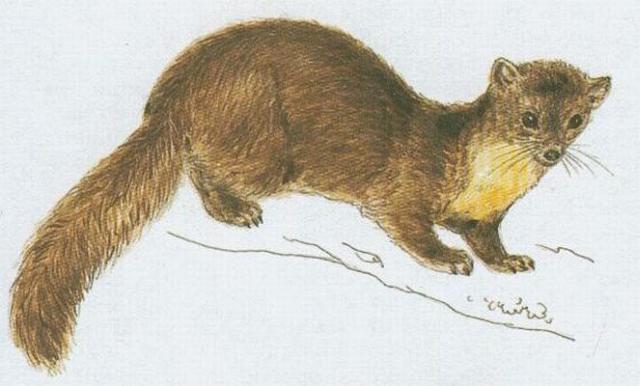 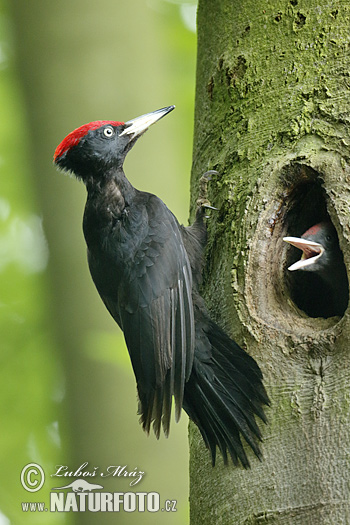 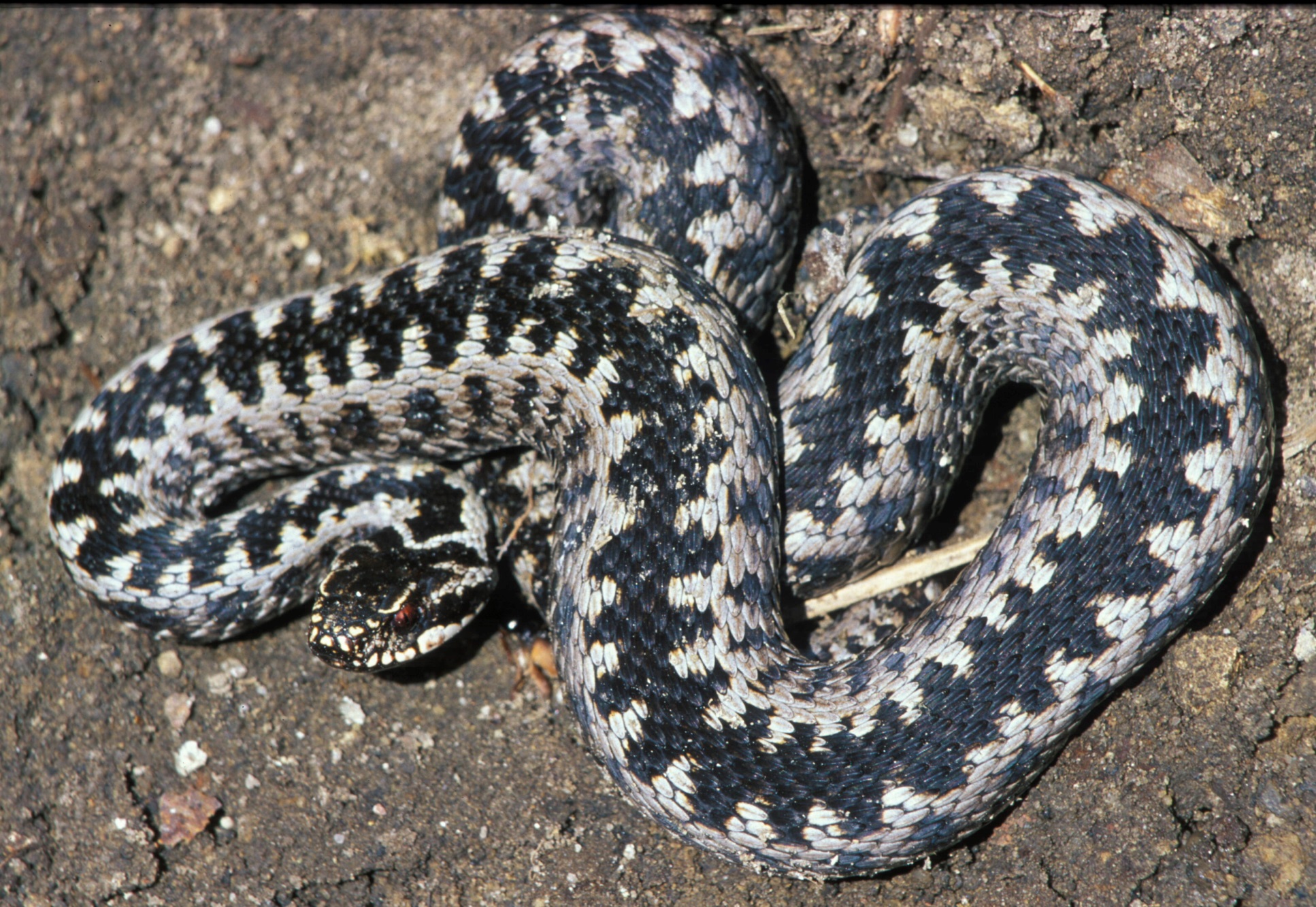 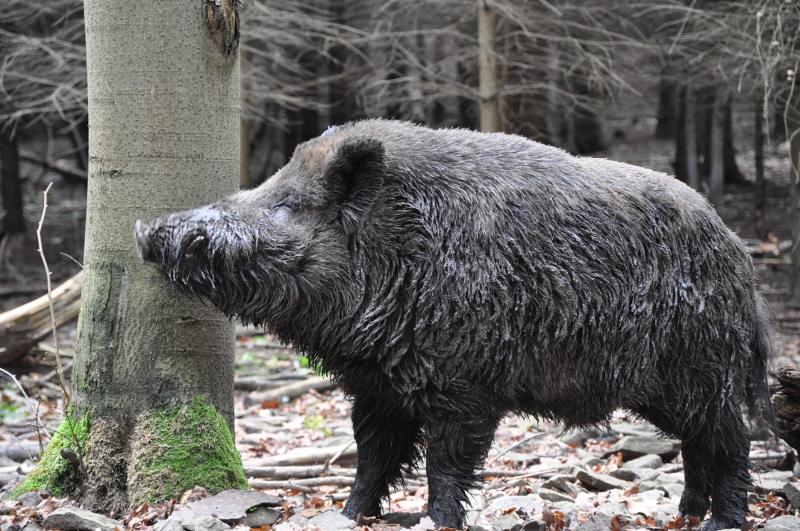 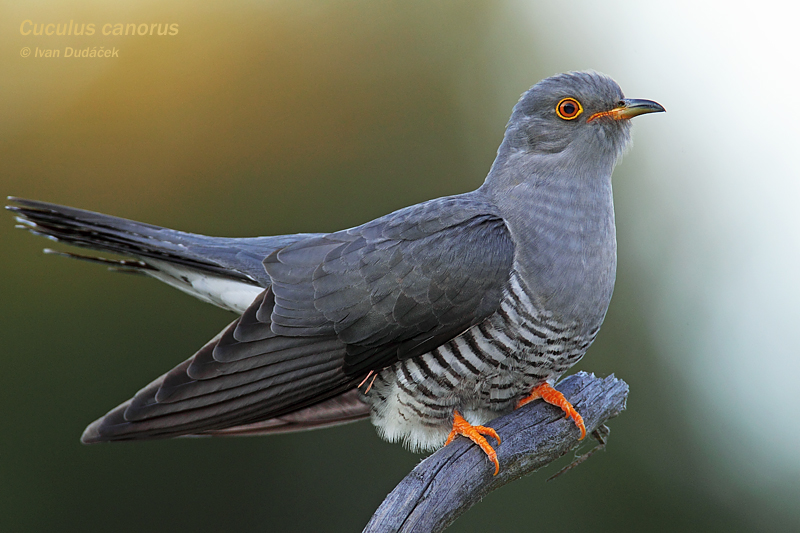 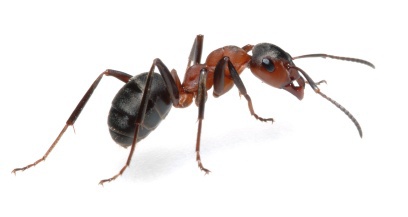 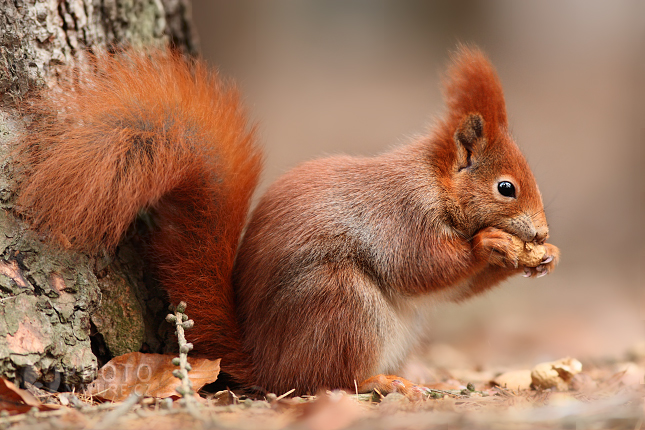 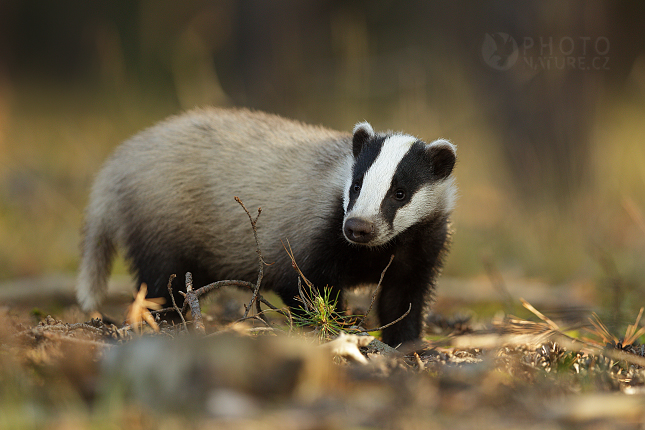 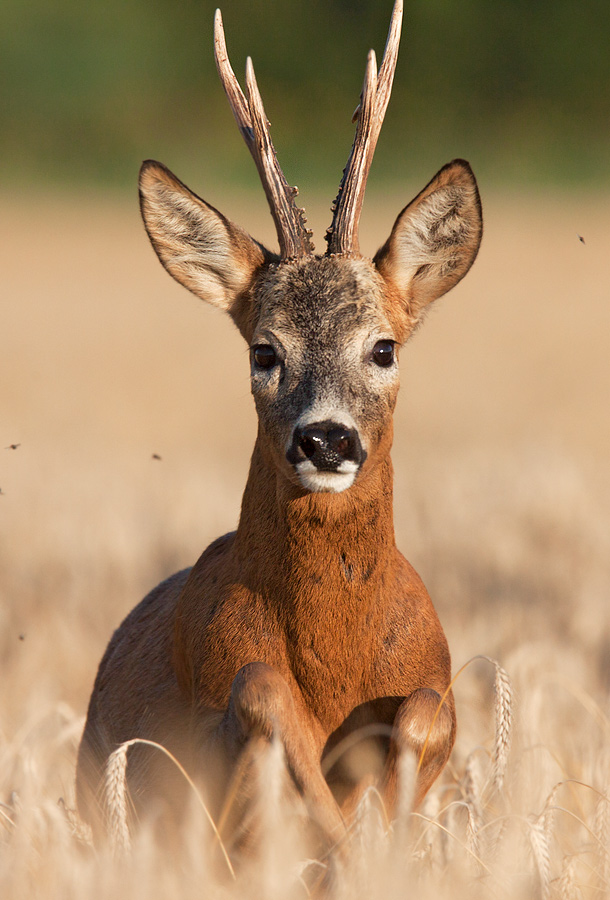 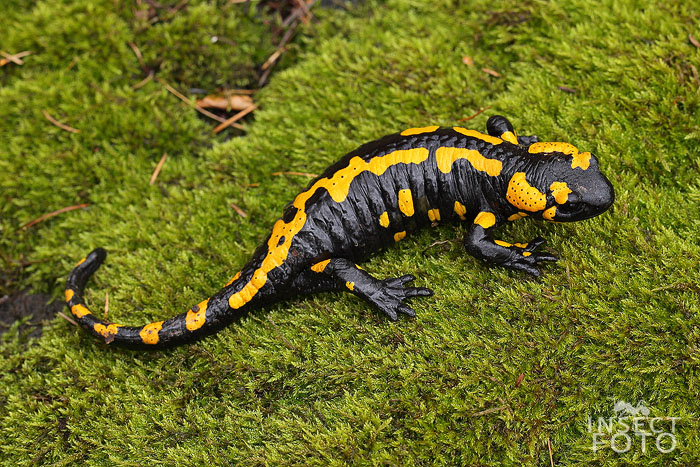 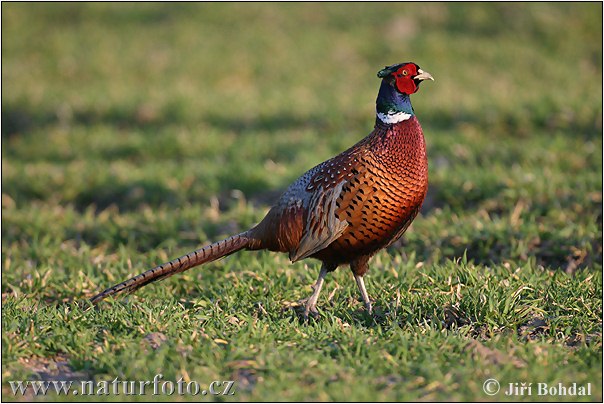 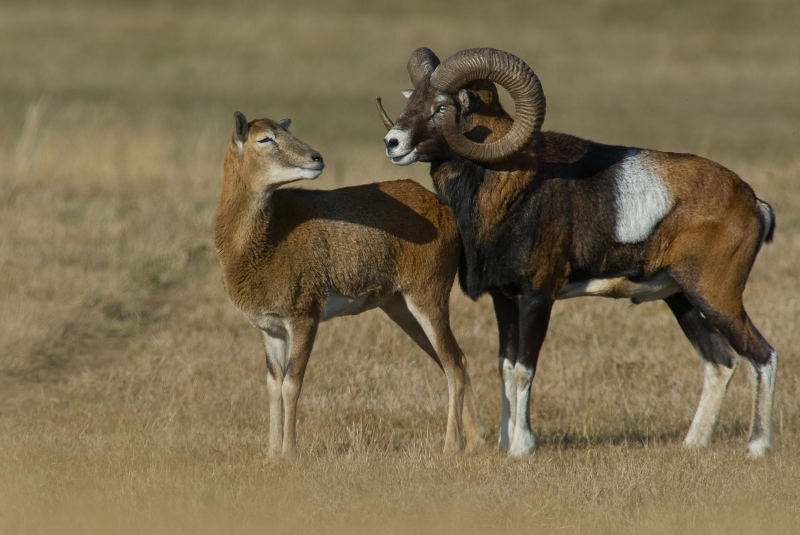 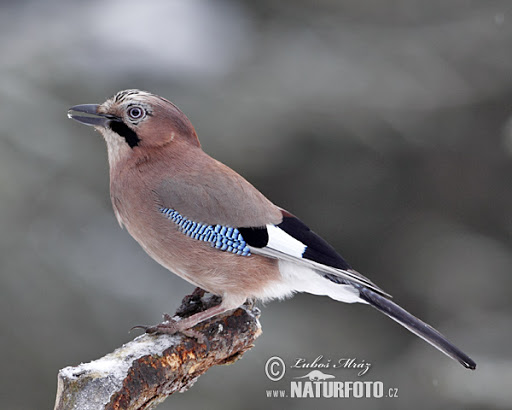 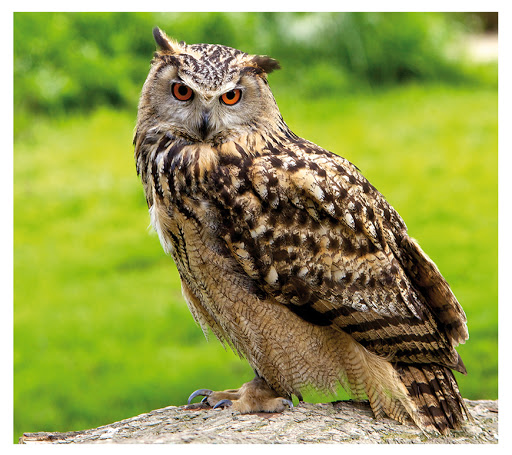